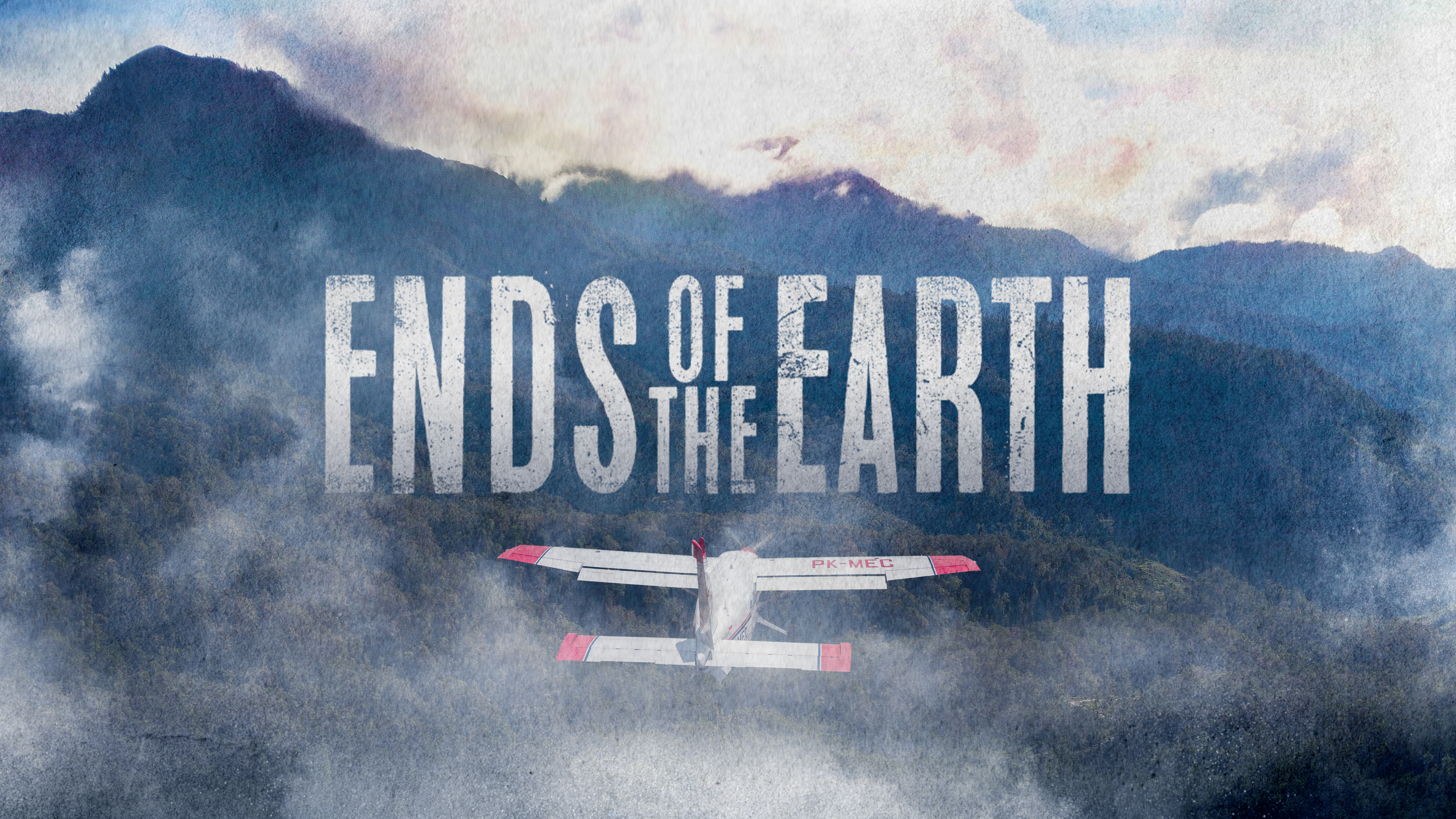 CLICK HERE TO ENTER YOUR EVENT DETAILS